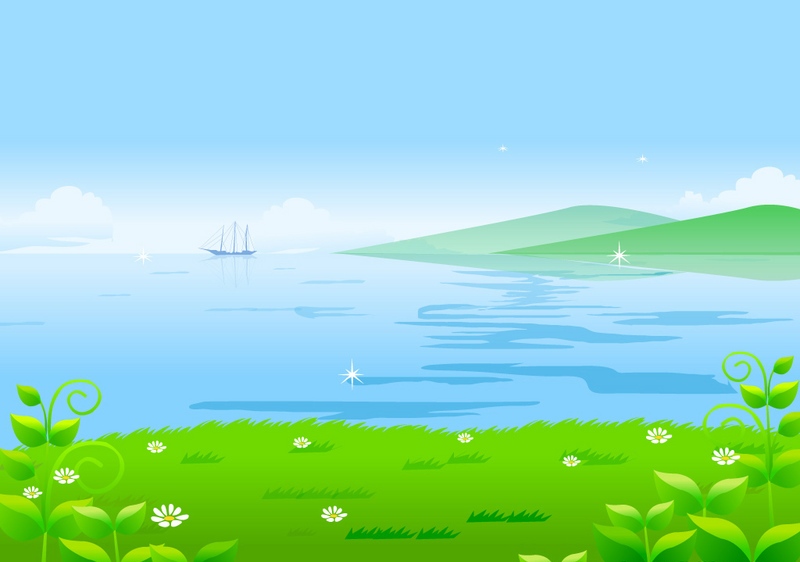 UBND QUẬN DƯƠNG KINH
TRƯỜNG TIỂU HỌC ĐA PHÚC




Môn: Tiếng Việt
Bài 3: Hoa yêu thương ( T2)





Giáo viên thực hiện: Bùi Thị Hà Mai
3
Đọc toàn bài
Trả lời câu hỏi
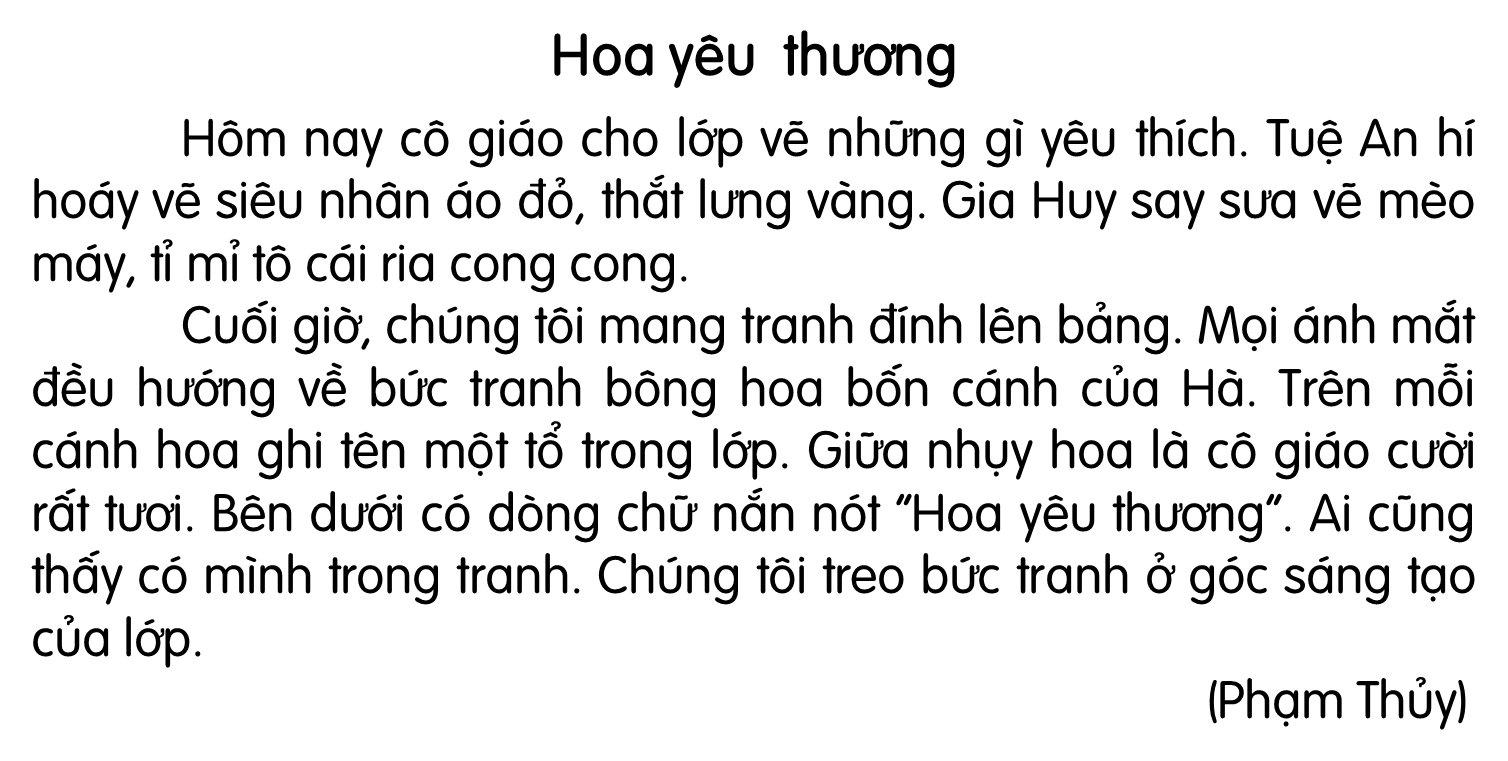 [Speaker Notes: Gọi HS đọc lại bài]
Đọc đoạn 1:
Hôm nay cô giáo cho lớp vẽ những gì yêu thích. Tuệ An hí hoáy vẽ siêu nhân áo đỏ, thắt lưng vàng. Gia Huy say sưa vẽ mèo máy, tỉ mỉ tô cái ria cong cong.
Các bạn trong lớp vẽ như thế nào?
Các bạn nhỏ đang tham gia hoạt động gì?
Đọc đoạn 2:
Cuối giờ, chúng tôi mang tranh đính lên bảng. Mọi ánh mắt đều hướng về bức tranh bông hoa bốn cánh của Hà. Trên mỗi cánh hoa ghi tên một tổ trong lớp. Giữa nhụy hoa là cô giáo cười rất tươi. Bên dưới có dòng chữ nắn nót “Hoa yêu thương”. Ai cũng thấy có mình trong tranh. Chúng tôi treo bức tranh ở góc sáng tạo của lớp.
Bức tranh bông hoa bốn cánh được đặt tên gì?
Lớp của bạn nhỏ có mấy tổ?
Hà vẽ ai ở giữa bông hoa?
Theo em, có thể đặt tên nào khác cho bức tranh?
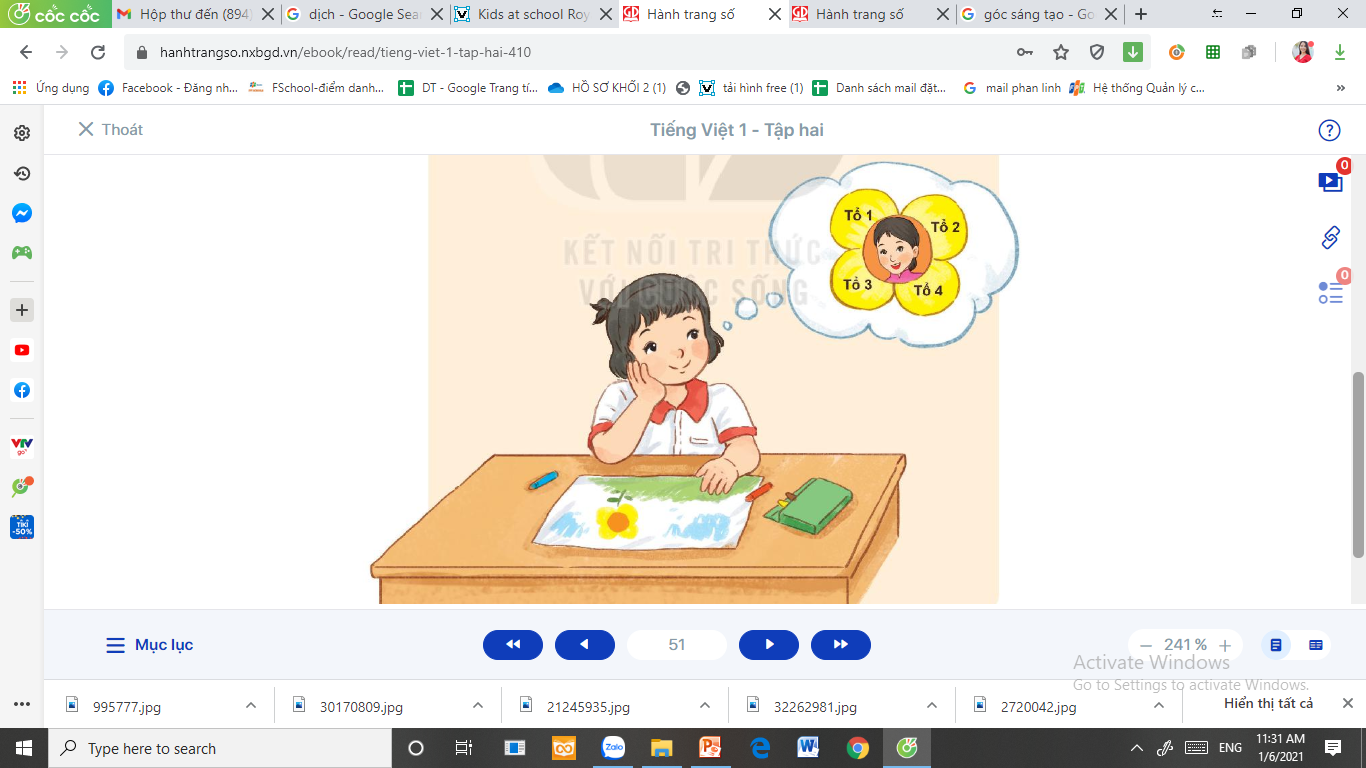 4
Viết vào vở câu trả lời cho câu hỏi c ở mục 3
a. Bức tranh có thể đặt tên khác là (…).
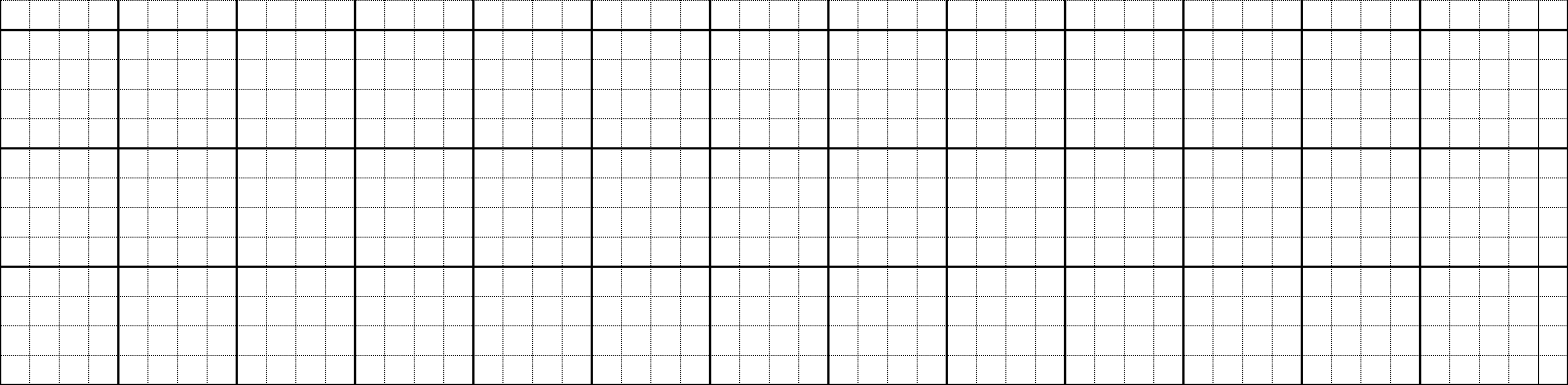 Bức Ǉraζ có Ό˘ đặt Ιłn δác là hoa đoàn
kết.
Cần chú ý gì khi viết chữ đầu câu?
Khoảng cách giữa các chữ như thế nào?
Cuối câu có dấu gì?
[Speaker Notes: Hoa đoàn kết, bông hoa đặc biệt…]